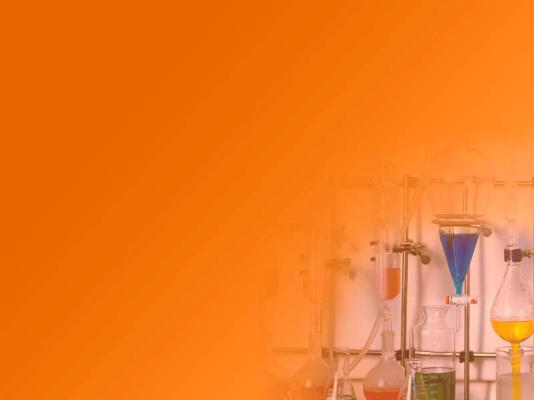 Chemistry
A Pathfinder Honor
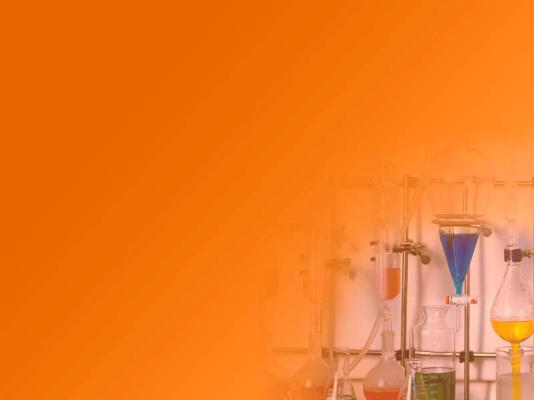 Energy and Chemistry of Life Video
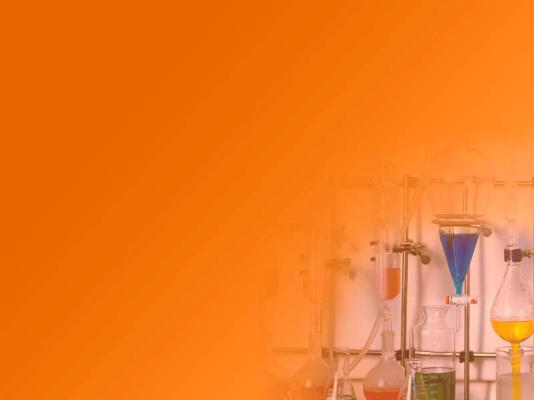 What is Chemistry
What do you think? Make a cluster to show what you know already about Chemistry.


Chemistry is the science of 
     matter and the changes 
     it undergoes.
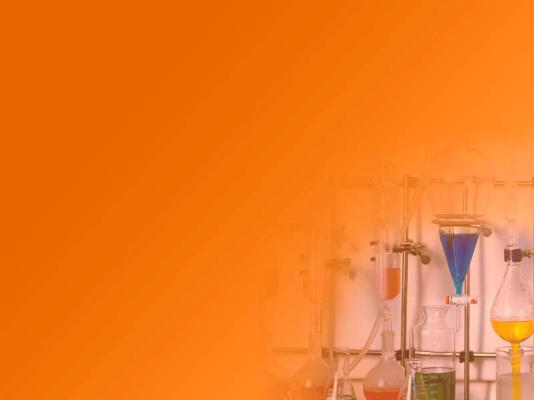 Discovery Cards
On 3x5 cards, put the term and definition on the front and put a picture and/or example on the back.
You will be given several definitions and several pictures. Try to match each definition and each picture with the correct term on your card.
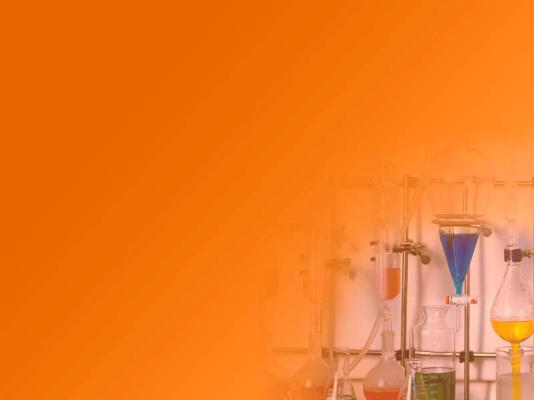 Prepare your Cards
Put each of these terms on a 3x5 card
Elements  
Compounds  
Chemical symbols  
Solutions  
 Atoms  
 Molecules  
 Periodic Table 
Combustion  
Acid 
Salt  
Proton  
Neutron  
Electron  
Distillation  
Fractional Distillation  
Filtration
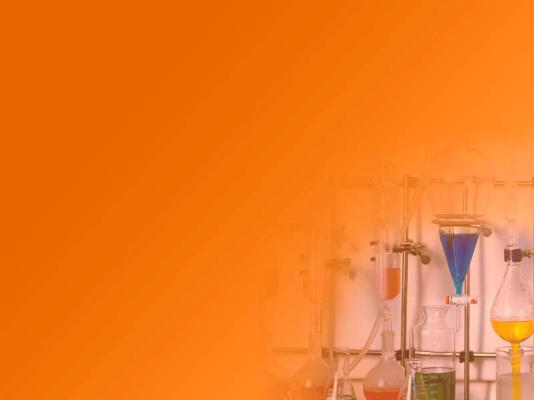 What Is It
Answer: Distillation
A technique of separating chemical substances (usually liquids) based on the temperature at which they evaporate.
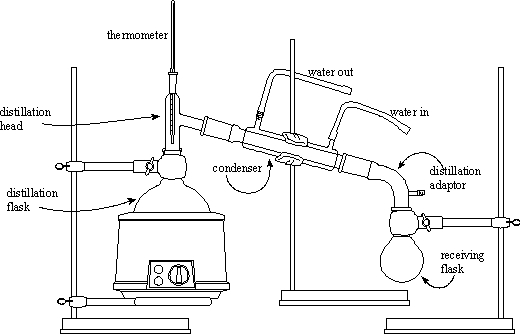 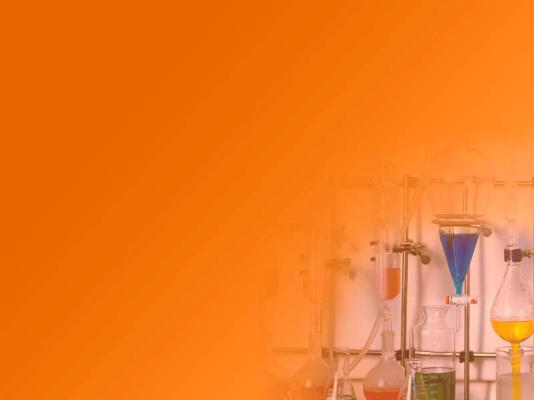 What Is It
A class of substances that cannot be separated into simpler substances by chemical means.
Answer: Element
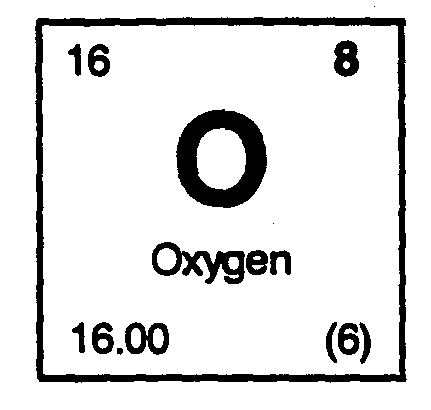 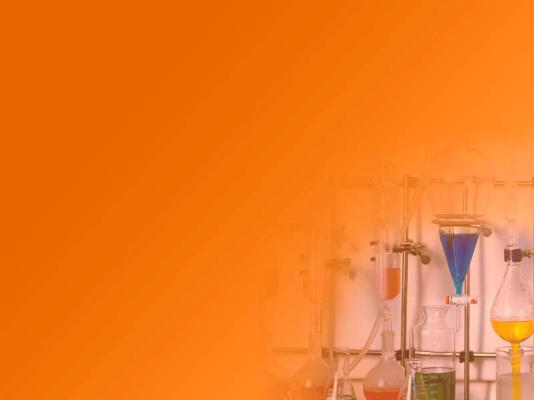 What Is It
A technique in which several distillations occur in the same column, mediated by some sort of porous medium. It allows the separation of substances with closer boiling points than simple distillation, and also makes the distillation of the same solutions more efficient.
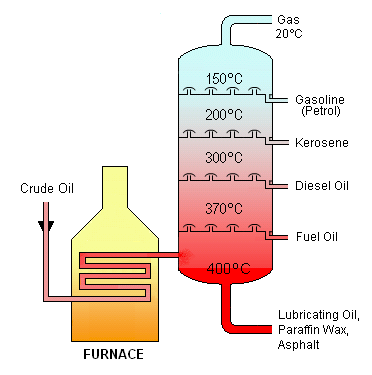 Answer: Fractional Distillation
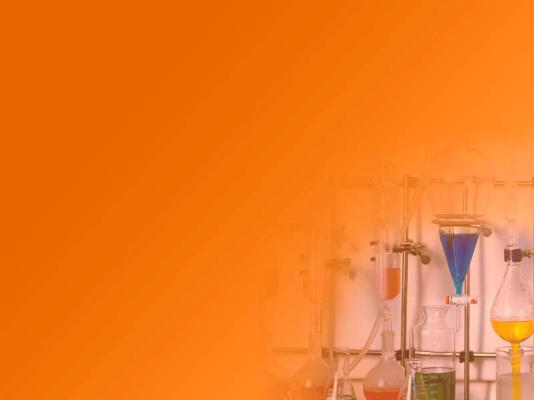 What Is It
A positively charged particle that is a part of the nucleus of an atom.
Answer: Proton
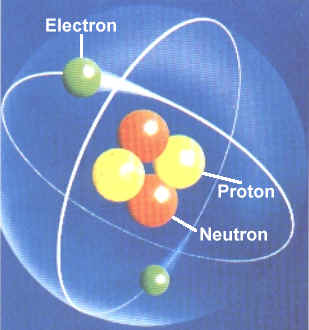 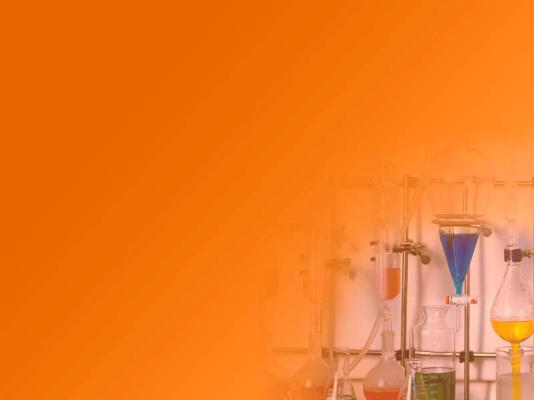 What Is It
A technique in which a solid precipitate (or solid waste) is separated from a liquid.
Answer: Filtration
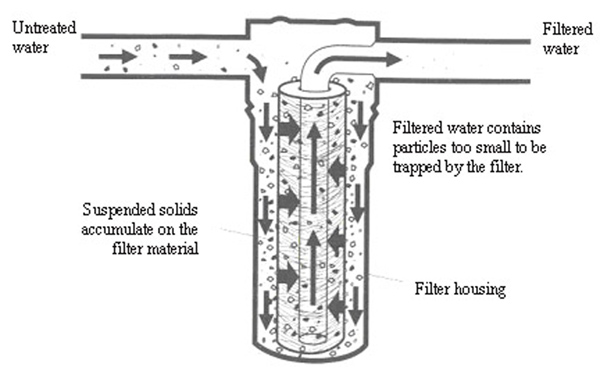 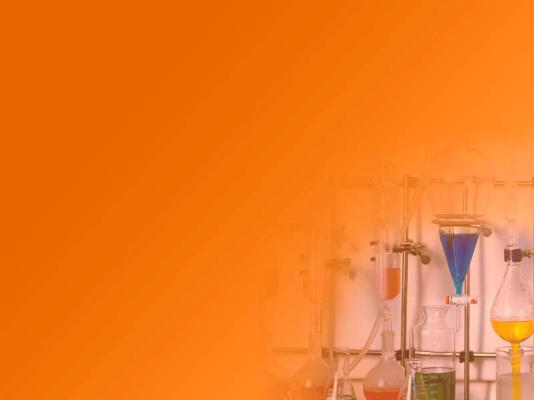 What Is It
A neutrally charged particle that is a part of the nucleus of an atom. Can be quite stable because of another force known as the "Strong Force"
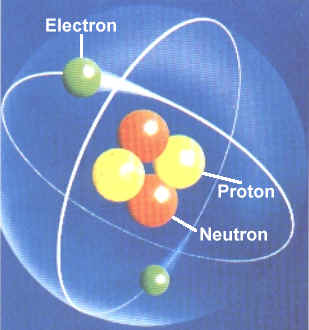 Answer: Neutron
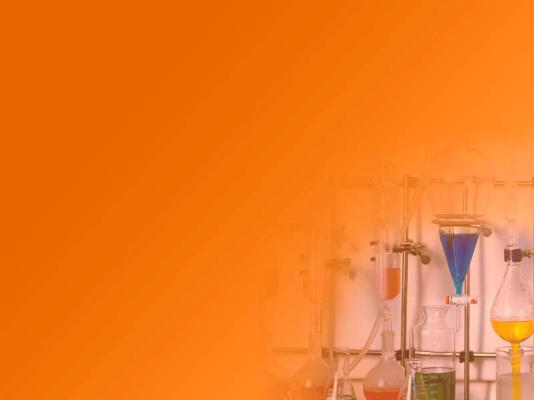 What Is It
We often use this word to describe the chemical process of a fuel combining rapidly with a oxidizer (usually oxygen)i.e. burning. This process usually is associated with flames, light, heat, and smoke.
Answer: Combustion
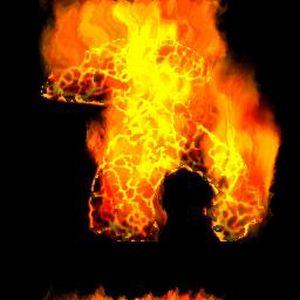 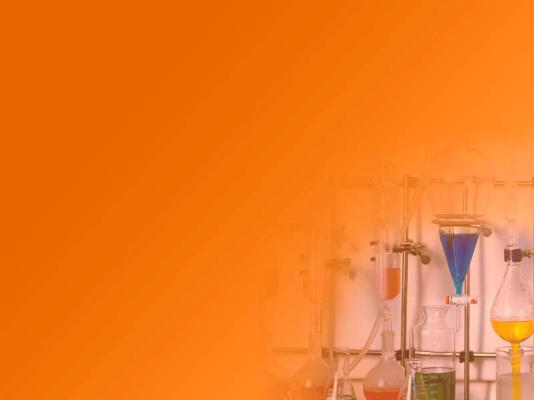 What Is It
Negatively charged particles that form a cloud about the positively charged nucleus of an atom.
Answer: Electron
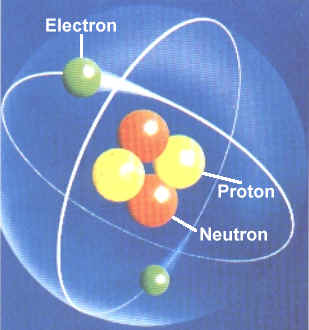 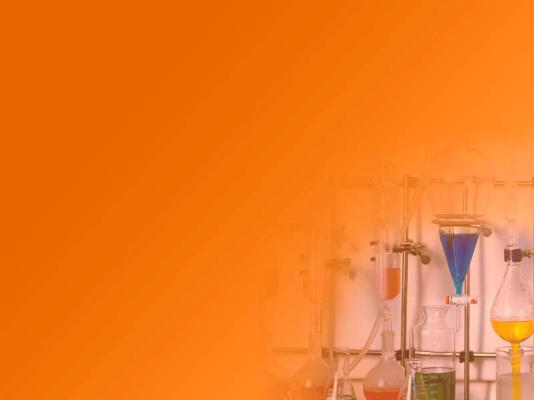 What Is It
A term for the solid form of an ionic compound, such as Sodium Chloride (Na+Cl-) or potassium hydroxide (K+(OH)-).
Answer: Salt
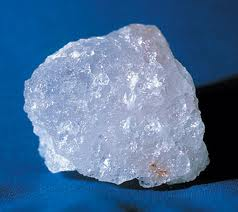 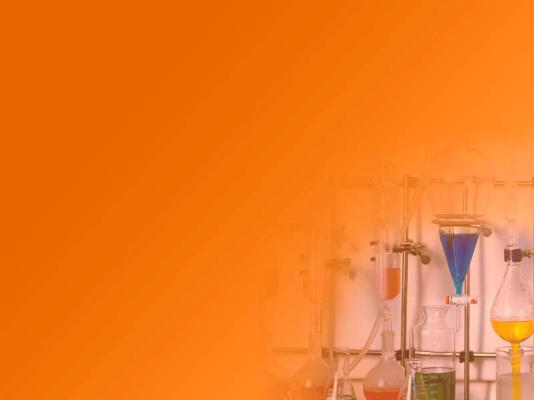 What Is It
This word is from the Latin word acidus which means sour. In the early days of chemistry, it was a common practice to taste or smell things and record the sensation.
Answer: Acid
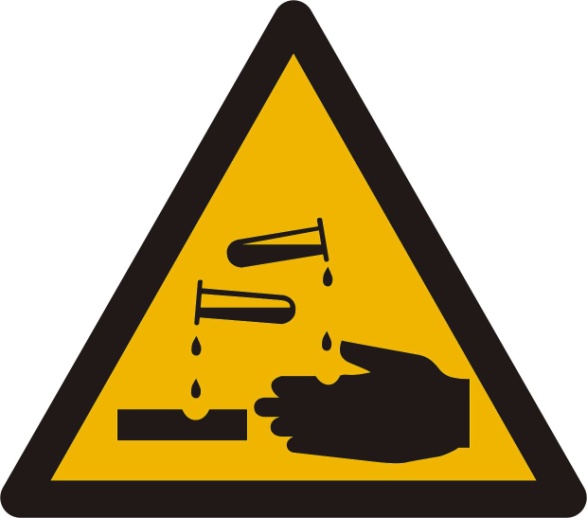 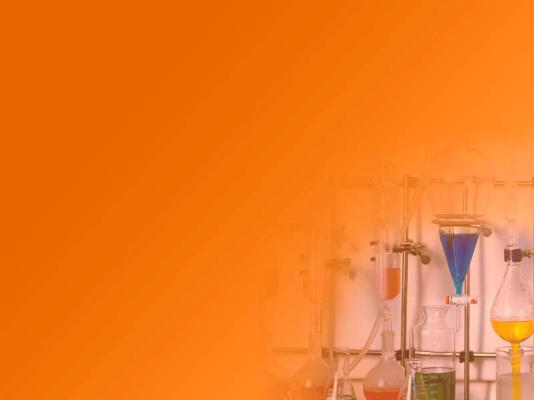 What Is It
The basic building blocks of matter.   These are mostly empty space, but because the electrons are moving so rapidly, the matter we touch can feel very solid.
Answer: Atom
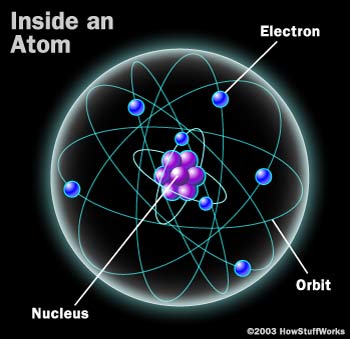 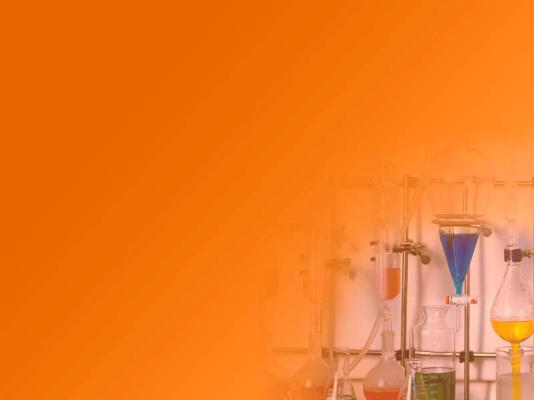 What Is It
A mixture of two or more substances that do not react chemically. If you dissolve sugar, salt, or another substance in water, you are creating a solution.
Answer: Solution
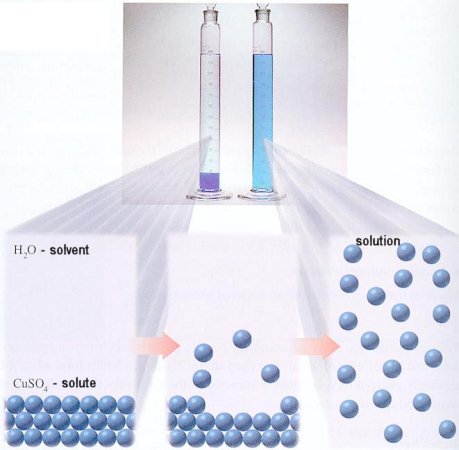 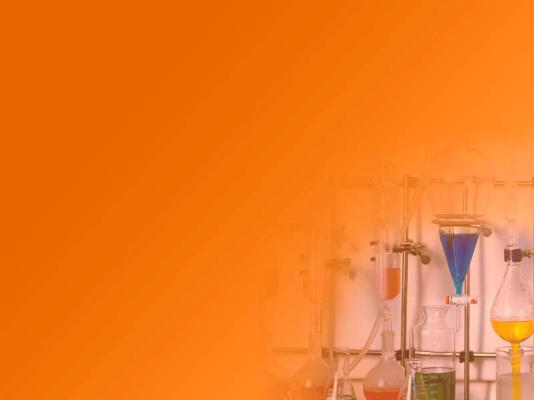 What Is It
Two or more atoms that have bonded to each other.
Answer: Molecule
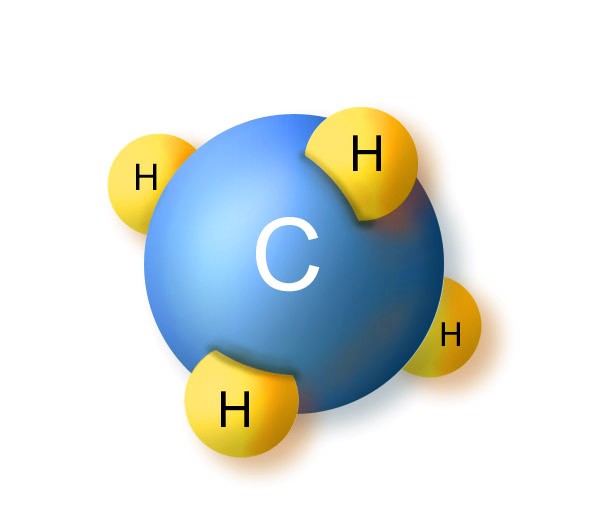 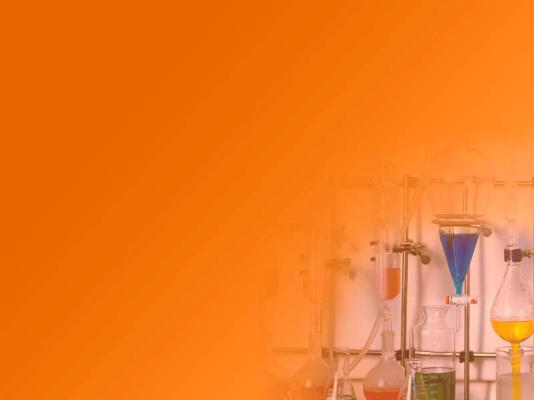 What Is It
A tabular method of displaying the chemical elements. It illustrates recurring  trends in the properties of the elements.
Answer: Periodic Table of Elements
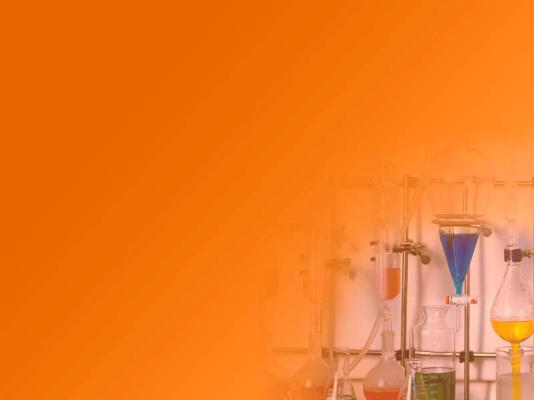 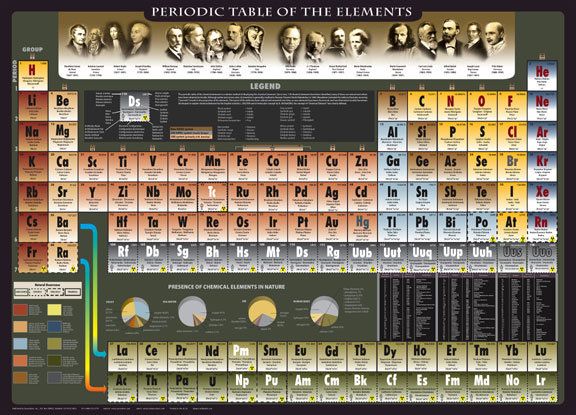 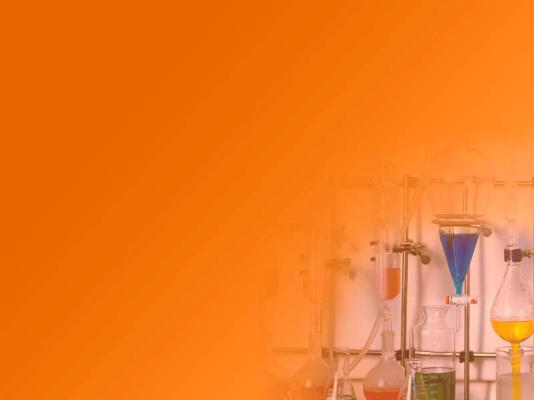 What Is It
Every element is represented using an abbreviation of one or two characters that represent the name of the element.
The first character is capitalized, and the second character is always lower case. There are 94 elements found naturally on earth, and  17 that have been created.
Answer: Chemical Symbol
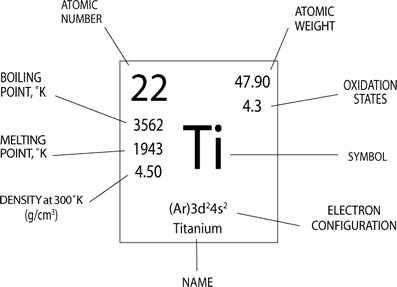 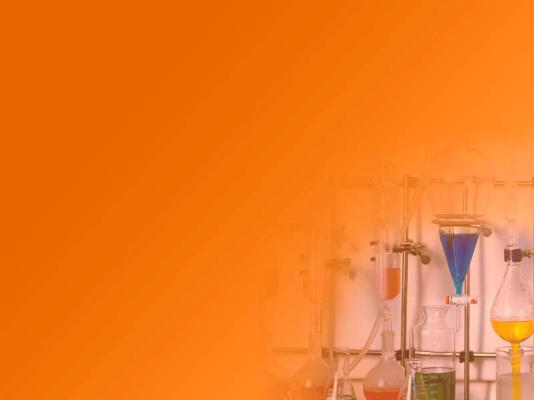 What Gases Extinguish  life
In the extreme, almost any gas can kill a person. Even pure oxygen can kill because the body cannot deal effectively with pure oxygen.
The gases can kill by:
 Suffocation- The gas displaces oxygen and the body now starved of oxygen dies.  
Poison- There are gases such as Cyanide gas  which are highly poisonous.  
Explosion- Many gases are quite flammable and can explode quite destructively.
Fire requires oxygen, so a  method used in fire extinguishers is to use a gas or liquid that will keep the oxygen from getting to the fuel.
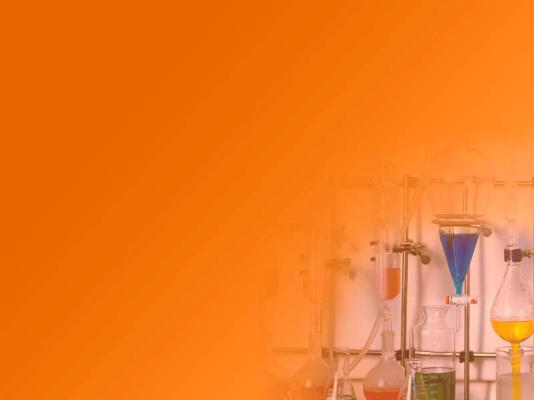 Carbon Monoxide
Carbon monoxide (CO), also called carbonous oxide, is a colorless, odorless and tasteless gas which is slightly lighter than air. It is highly toxic to humans and animals in higher quantities
It comes from:
Automobile Exhaust
natural gas or propane stoves, heaters, hot water heaters, or clothes dryers 
Exhaling
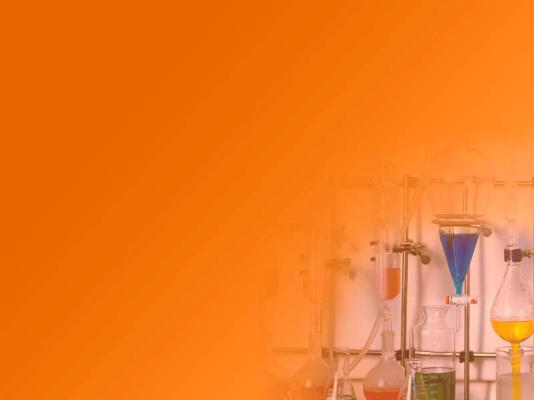 Properties of Matter Video
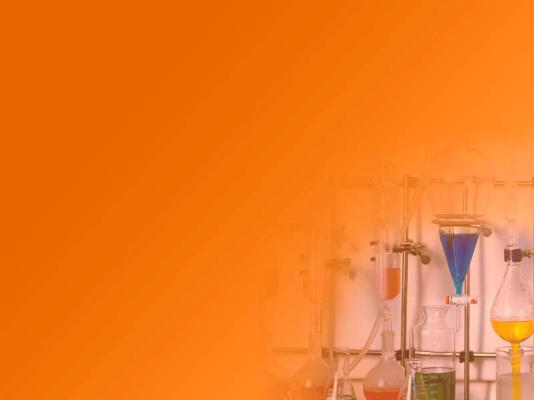 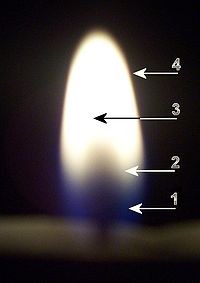 1) Blue zone  
The blue area is the base of the flame. Part of combustion takes place here.          Temperature 1200-1400ºC. 
2) Dark zone  
The dark area in the middle of the flame just above the tip. Hydrogen is being separated from the fuel and burned to form water vapor. Temperature 800-1000ºC. 
3) Luminous zone  
The yellow luminous area is above the dark area. This brighter, yellower part of the flame is the remaining carbon being oxidized to form carbon dioxide. The incandescent soot particles causes the orange and yellow glow. Temperature 1200ºC. 
4) Flame Mantle  
This is on the outer rim of the flame, and is colorless, or a very faint blue, and is the hottest part of the candle flame. Temperature1400ºC.
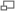 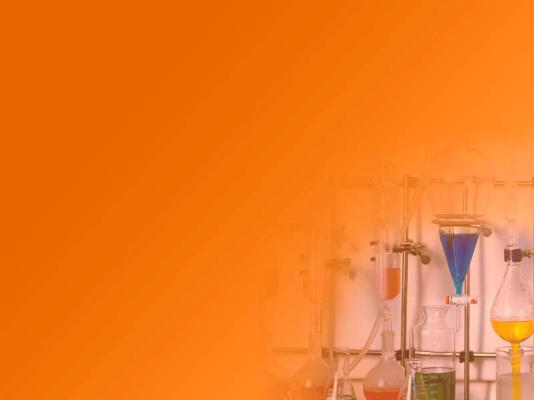 Chemistry and Forensics Video
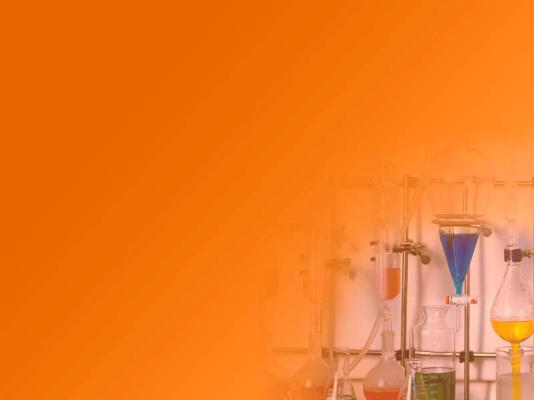 Experiments and activities
Do the following to investigate chemistry in our world